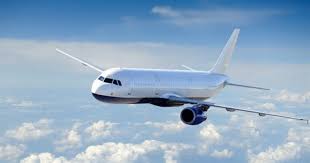 LONDON "UK"
PREPAREd by all teams : team I, TEAM II, TEAM III, TEAM IV
TRANSPORTATION
DISTANCE;
This distance will take approximately 1 day and 14 hours by car. If you are planning to travel by plane, you can complete the 3066 Km journey in approximately 4 hours and 35 minutes.
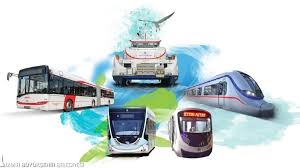 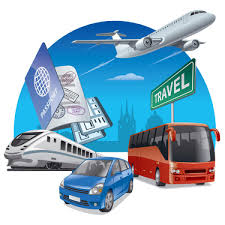 TRANSPORTATION 2
Airplane : ISTANBUL/TURKEY ---- LONDON/UNITED KINGDOM
     Price : 474 Turkısh lira    USD : 77,66
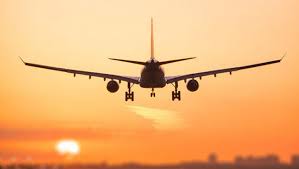 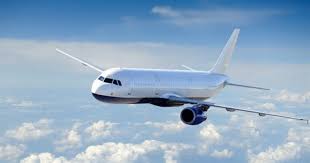 ACCOMODATION
Holiday Inn Express London Chingford
OYO Royal Park
Westminster Borough, Londra
PLACES TO VISIT
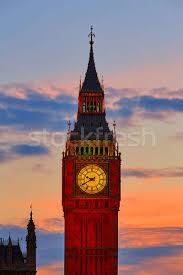 BİG BEN



LONDON CASTLE
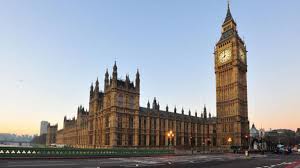 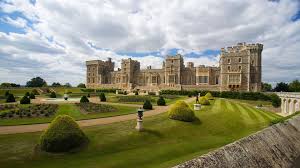 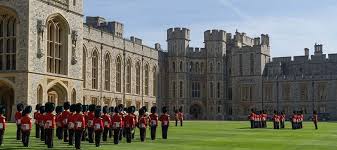 PLACES TO VISIT 2
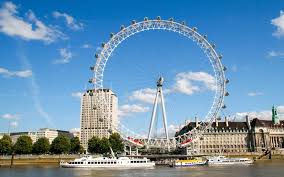 LONDON EYE




Tower Bridge
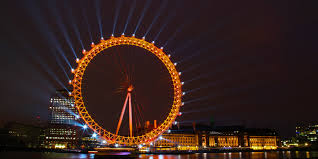 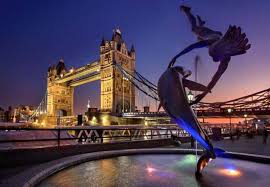 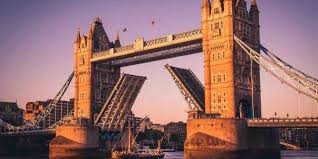 WHAT TO EAT?
BANGERS & MASH




BEEF WELLINGTON
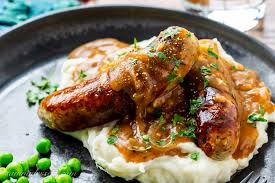 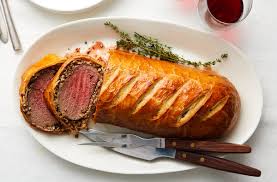 WHAT TO EAT? 2
ETON MESS





STİCKY TOFFEE
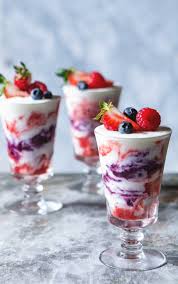 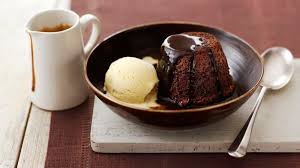 Thank you!
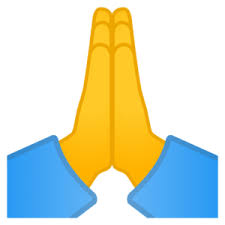